ОП. 05  Основы  редактирования документов.

Профессия: 
46.01.03. Делопроизводитель
!
ТЕМА 1.2.
Особенности языка служебного документа.
Языковые требования к оформлению реквизитов документа.
Цель занятия: 
Изучить языковые требования к оформлению реквизитов документа.
Знать языковое оформление таких документов, как заявление, доверенность, автобиография, резюме;
При подготовке документов, с помощью которых фиксируются решения административных и организационных вопросов органов государственной власти, необходимо учитывать требования 
ГОСТ Р 7.0.97—2016 
к оформлению реквизитов документов. Общие положения, касающиеся оформления реквизитов документов, включают в себя требования как языкового, так и неязыкового характера.
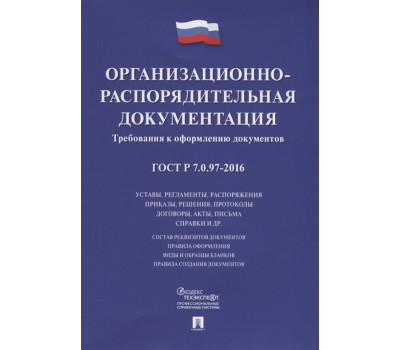 Рассмотрим некоторые правила правописания прописной или строчной буквы в различных наименованиях, используемых в служебном документе.

Прописные буквы используются при следующих указаниях:
!
4
В названиях органов государственной власти, предприятий, учреждений, общественных движений, партий и т.д.
4.1. Первое слово и имена собственные: Геральдический совет при Президенте Российской Федерации; Совет при Президенте Российской Федерации по физической культуре и спорту; Министерство обороны Российской Федерации; Межведомственная комиссия, Комиссия по экспортному контролю; Российская академия государственной службы при Президенте Российской Федерации.

4.2. Слова, употребляемые в документе при повторении вместо полного наименования: Министерство; Федеральная служба; Совет; Комиссия; Академия.

4.3. Начальное слово сокращенного названия, которое употребляется в функции полного: Государственная Оружейная палата Московского Кремля (Оружейная палата); Центральный Дом журналиста (Дом журналиста); Государственная Третьяковская галерея (Третьяковская галерея).
4.4. В условных названиях, выделяемых кавычками, первое слово и имена собственные: партия «Демократический выбор России»; акционерное общество «Общественное российское телевидение».

4.5. Слова «Государственный», «Российский», «Всероссийский», «Международный», «Центральный» при условном названии: «Российское акционерное общество "Газпром"».

4.6. Географическое определение, входящее в название единичного характера или в название со словом «имени»: Московский химический лицей; Орловский машиностроительный завод имени Медведева.
Строчные буквы:
Не самые высшие должности государственной власти: заместитель Председателя Совета Федерации; начальник Правового управления Аппарата Совета Федерации; председатель Комитета Государственной Думы; руководитель Секретариата Председателя Государственной Думы; помощник Председателя; советник Председателя; член Совета Федерации, депутат Государственной Думы и др.
1
2
3
Проекты высших документов или высшие документы во множественном числе, а также не самые высшие документы: постановления, распоряжения и др. Например: проект федерального закона, проект закона, законы Российской Федерации, проект указа, указы Президента Российской Федерации; постановление, распоряжение, решение и др.
Не самые высшие органы государственной власти: аппарат Совета Безопасности; депутатская комиссия; согласительная комиссия.
В названиях органов государственной власти, предприятий, учреждений, общественных движений, партий и т.д.
4
5
6
7
Названия отделов и подразделений в научных и образовательных учреждениях, а также слова: коллегия, президиум, ученый совет, отделение, сектор, факультет, кафедра, группа, сектор и др.
Ученые степени и ученые звания: доцент, профессор, член-корреспондент и др.
Слова в адресе: улица, проспект, площадь, переулок, дом и др.
Реквизит «Дата документа».

Своевременность и актуальность содержания документа находят свое подтверждение в реквизите «дата документа». Именно дата составления документа показывает, как давно был оформлен данный документ и не является ли он устаревшим. Кроме того, этот реквизит обеспечивает юридическую силу документа.
Датой документа является дата его подписания, утверждения или согласования, дата самого события. Для грамотного оформления документа необходимо знать следующие правила сроков фиксирования даты и способов ее написания.
Датой документа может быть:
дата его подписания — например, для приказа, распоряжения, служебного письма;
дата утверждения или согласования — например, для инструкции;
дата самого события, которое зафиксировано в документе, — например, для акта или протокола.

Если авторами документа являются несколько организаций, то его датой является наиболее поздняя дата подписания.
По ГОСТ Р 7.0.97—2016 приняты два способа оформления даты в документе.
2. Словесно-цифровой способ. Например: 01 сентября2018 г. (день месяца — две арабские цифры).При подготовке нормативных и финансовых документов рекомендуется словесно-цифровой способ оформления даты (без кавычек), например: 12 апреля 2018 г.
1. Цифровой способ — арабскими цифрами в последовательности: день месяца, месяц, год. День месяца и месяц оформляют двумя парами арабских цифр, разделенными точкой, год — четырьмя арабскими цифрами (без точки). Например: 19.09.2018.
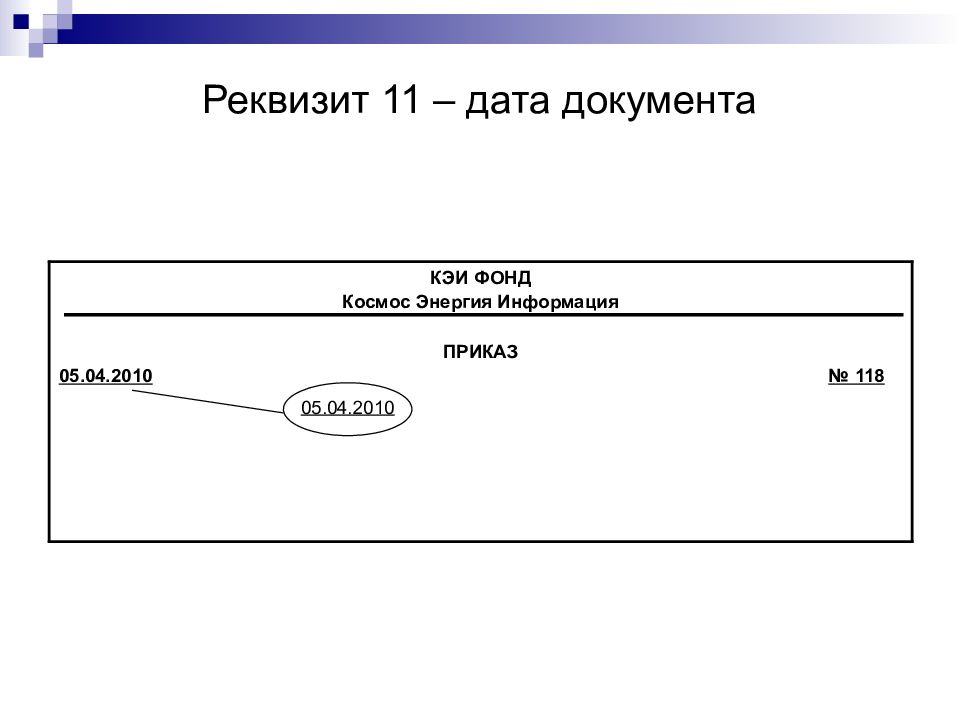 05 апреля 2010
Реквизит «Адресат». Точная адресность любого документа отражается в оформлении реквизита «Адресат». Данный реквизит присутствует в справочно-информационных документах: письмах, докладных и объяснительных записках, справках и др. В качестве адресата могут быть организации, их структурные подразделения, должностные или физические лица. По ГОСТ Р 0.7.97—2016 существует несколько вариантов оформления реквизита «Адресат».
1. Документ можно адресовать на имя организации или структурного подразделения, при этом наименование организации и ее структурного подразделения указывают в имени-тельном падеже, например:
Минюст России
Департамент организации и контроля
2. Документ можно адресовать должностному лицу. Должность лица, которому адресован документ, указывают в дательном падеже. При адресовании документа должностному лицу инициалы указывают после фамилии, например:
Генеральному директору 
(название предприятия)
 Иванову  Е.К.
3. Документ можно адресовать физическому лицу: сначала указывают фамилию в дательном падеже, инициалы после фамилии, затем почтовый адрес.



4. Если документ отправляют в несколько организаций или в несколько структурных подразделений одной организации, то их следует указывать обобщенно, например:
Фокину Ю.Н. 
Первомайская ул., д. 20, кв. 6,
Москва, 117602
Администрации районов
Московской области
5. В состав реквизита «Адресат» при необходимости может входить почтовый адрес. Реквизиты адреса указывают в последовательности, установленной Правилами оказания услуг почтовой связи:• наименование адресата (для граждан — фамилия, имя отчество);• название улицы, номер дома, номер квартиры;• название населенного пункта (городу, поселка и т.п.);• название района;• название республики, края, области, автономного округа (области);• название страны (для международных почтовых отправлений);• почтовый индекс. В почтовом адресе не должно быть сокращенных названий города, поселка, улицы и др.6. Если письмо адресуется организации, указывают ее наименование, затем почтовый адрес, например:
Всероссийский научно-исследовательский институт документоведения и архивного дела (ВНИИДАД)
Профсоюзная ул., д. 82, Москва, 117393
7. Если письмо адресуется должностному лицу, указывают должностное лицо, затем почтовый адрес, например:
Директору (название предприятия)
Е. К. Петрову
Дмитровская ул., д. 62,Москва, 1176718.
8. При адресовании документа физическому лицу указывают фамилию и инициалы получателя, затем почтовый адрес, например:
Калинину И.П.
Садовая ул., д. 5, кв. 15,
г. Липки, Киреевский район, Тульская обл., 306692
Правила склонения  фамилий в документах
Не склоняются фамилии, оканчивающиеся на –о, -ых, -их: 
      Кому? Н.И. Дорошенко, А.П. Красных, Е.А. Долгих.
2. Склоняются мужские фамилии русского и иноязычного происхождения,    оканчивающиеся на согласные. Кому? Борису Ивановичу Ткачуку, Станиславу Петровичу Жуку.
3. Не склоняются женские фамилии русского и иноязычного происхождения, оканчивающиеся на согласные. Кому? Ирине Владимировне Кулик, Наталье Фёдоровне Шахрай.
4. Склоняются русские и иноязычные, оканчивающиеся на безударные –а/я: Кому? Н.И. Субботе, И.М. Попереке.
Исключение:
Если конечному –а/я предшествует гласный звук и, то эти фамилии не склоняются : Кому? И.П. Галиа, В.В. Лурия.
Правила склонения  фамилий в документах
5. Склоняются славянские фамилии, оканчивающиеся на ударные гласные –а/я: 
      Кому? С.С. Головне, А.Ю. Лободе.
6.  Не склоняются иноязычные фамилии, оканчивающиеся на гласные звуки. Кому? Дюма, Золя, Гюго, Бизе, Шоу.
7. В официальных текстах и документах в виде исключения допустимо несклонять фамилию:
А) если такова семейная традиция;
Б) если фамилия неблагозвучна;
В) если фамилия вызывает нежелательную ассоциацию.
 Кому? Александру Николаевичу Дуб, Ивану Сергеевичу Гусь, Ирине Петровне Слизка.
Реквизит «Гриф утверждения документа».Гриф утверждения — особый способ введения документа в действие. Он проставляется на некоторых видах актов, договоров, инструкциях и других документах. Документ утверждается должностным лицом (должностными лицами) или специально издаваемым документом.
1. При утверждении документа должностным лицом гриф утверждения документа должен состоять из слова УТВЕРЖДАЮ (без кавычек), наименования должности лица, утверждающего  Документ, его подписи, инициалов, фамилии и даты утверждения, например:
УТВЕРЖДАЮ 
Генеральный директор (название учреждения)
Личная подпись
 И. В. Иванов 12 июля 2014 г
2. При утверждении документа постановлением, решением, приказом — гриф утверждения состоит из слова УТВЕРЖДЕН (УТВЕРЖДЕНА, УТВЕРЖДЕНО, УТВЕРЖДЕНЫ) (без кавычек), согласованного в числе и падеже с наименованием утвержденного документа, наименования утверждающего документа в творительном падеже, его даты и номера, например:
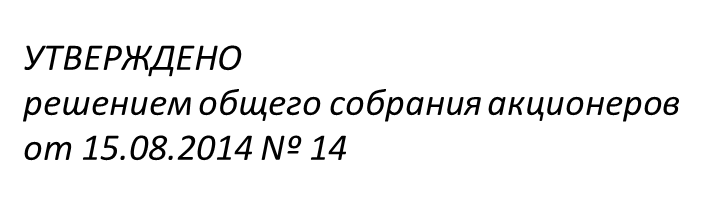 Реквизит «Резолюция». Резолюция — это надпись на документе, выполненная должностным лицом и содержащая указания к действию.
1. Резолюция проставляется при рассмотрении входящих и внутренних документов соответствующим должностным лицом. Резолюция должна быть конкретной по содержанию и краткой по форме.
2. Если документ требует конкретного действия, то в резолюции указываются фамилия и инициалы исполнителя (-ей) (в дательном падеже), содержание поручения, срок исполнения.
3. Резолюция подписывается
 должностным лицом,
 в конце резолюции ставится дата,
 например:
Зайцевой А.В.
Никитину П.С.

Прошу подготовить проект договора с фирмой «ХИТЭК» 
к 21.12.2014
Личная подпись 
05.08.2014
4. Допускается оформление резолюции на отдельном листе.5. Текст резолюции часто строится на утверждении через отрицание, в котором адресат санкционирует административное действие, например: «не возражаю» вместо «согласен».
Реквизит «Заголовок к тексту».Заголовок — краткое изложение основного содержания документа.При составлении заголовка необходимо помнить следующее:
а) заголовок должны иметь все документы формата А4, так как заголовки облегчают и ускоряют регистрацию документов; 
б) сопроводительные письма заголовка могут не иметь; 
в) в заголовке к тексту дается указание на содержание документа, поэтому заголовок согласуется с наименованием вида документа.
Заголовок может отвечать на вопросы: «о чем», «о ком», 
например в приказе:
 «Приказ (о чем) о реорганизации Академии»; «Приказ (о чем) о создании аттестационной комиссии». 
Заголовок может отвечать на вопросы: «чего», «кого», например в должностной инструкции: «Должностная инструкция (кого) секретаря-референта».
Реквизит «Подпись». Обязательный реквизит любого документа, обеспечивающий его юридическую силу. Подпись на разных видах документов имеет некоторые особенности. Оформляя реквизит «Подпись», необходимо помнить следующее.1. Подписывают управленческие документы руководители организации или замещающие их должностные лица.2. Несколько подписей ставят на документах в том случае, когда за содержание документа ответственны несколько должностных лиц. Например, совместные документы нескольких организаций подписывают руководители этих организаций, а документы денежного, материального, кредитного характера подписывают руководители организаций и главные бухгалтеры.3. Документы, составленные комиссией, подписывают все члены комиссии.
4. Протоколы подписывают председатель коллегиального органа и секретарь.5. Документы, утверждаемые руководителем организации (инструкции, положения и др.) подписывает руководитель, некоторые справочно-информационные документы (докладные записки, справки и др.) подписывают должностные лица, составившие документ, ответственные за их подготовку.
Реквизит «Текст документа». Содержание управленческих действий в документах передается через текст, который является основной содержательной частью документа. При составлении текста документа есть много важных элементов языкового и неязыкового характера, которые необходимо знать.
1. Текст служебного документа может быть посвящен одному вопросу (в простых документах) или нескольким вопросам (в сложных документах).

2. Текст документа составляют на русском или национальном языке в соответствии с законодательством РФ и субъектов РФ о государственных языках.
3. Тексты документов оформляют в виде анкеты, таблицы, связного текста или в виде соединения                   этих структур.

4. При разработке структурной схемы сложных документов (уставов, правил, инструкций и т.п.) текст следует разбивать на разделы, подразделы, пункты.
Правила рубрицирования текста документа
Простейшей рубрикой является абзац.
Абзац – сложное синтаксическое целое, имеющее: зачин (начало мысли – формулировка темы),  среднюю часть (развитие мысли- аргументация), концовку (итог мысли – формулировка идеи).

Абзац может быть равен предложению.
Например: Если Ваша организация заинтересована в сотрудничестве с зарубежными партнёрами, просим заполнить анкету клиента и вернуть её нам до 31 января 2024 года.
Тема абзаца: выражение просьбы.
Правила рубрицирования текста документа
2. Деление текста может сопровождаться выделением частей предложения или текста с помощью знака «тире», или других специальных символов.
После тире и после точки с запятой пишем с маленькой буквы.

Например:
Просим сообщить дополнительные сведения о базе данных:
состав базы;
объем памяти, который она занимает;
вид поставки;
стоимость.
Правила рубрицирования текста документа
3. Деление текста при перечислении может сопровождаться нумерацией. Каждая составная часть текста получает свой номер, обозначенный арабской цифрой и точкой.

После точки пишем с прописной (большой) буквы.
Нумерация первого порядка: 1., 2., 3. и т.д.;
Нумерация второго порядка: 1.1., 1.2., 1.3. и т.д.;
Нумерация третьего порядка: 1.1.1., 1.1.2, 1.1.3. и т.д.

Внимание! Найдите ошибки в тексте слайда.
Правила рубрицирования текста документа
4. При использовании нумерации следует учитывать, что:

рубрики могут нумероваться лишь в том случае, если элементов перечисления не менее двух;
однотипные средства нумерации могут применяться по отношению лишь к однотипным частям текста;
комбинированные способы пунктуации требуют строгого соблюдения правил пунктуации.
Правила рубрицирования текста документа
5. Результативность документа зависит от того, насколько текст обоснован. Четкости и обоснованности текста способствует констатирующе-предписывающий способ изложения материала.

Например: 
Комиссия провела проверку и установила…( констатация).
Необходимо оказать содействие…и исправить…(предписание)
Правила использования сокращений в документах
Наименования органов власти, учреждений, организаций приводятся в документе в полном соответствии с их официальным наименованием;
при необходимости многократного употребления наименования в рамках одного документа – при первом упоминании приводится его полное наименование, затем сокращенное;
в официальных документах не допускается употребление сокращения РФ вместо слов «Российская Федерация»;
для официальных документов предполагают максимальные запреты на сокращения;
буквенные, инициальные сокращения в документах, как правило, не склоняются: МИД, МКАД и др.;
в тексте документа используются только общепринятые сокращения, закрепленные в справочниках и ГОСТ.
Виды и типы сокращений.
 Существует два вида сокращений: лексические и графические.
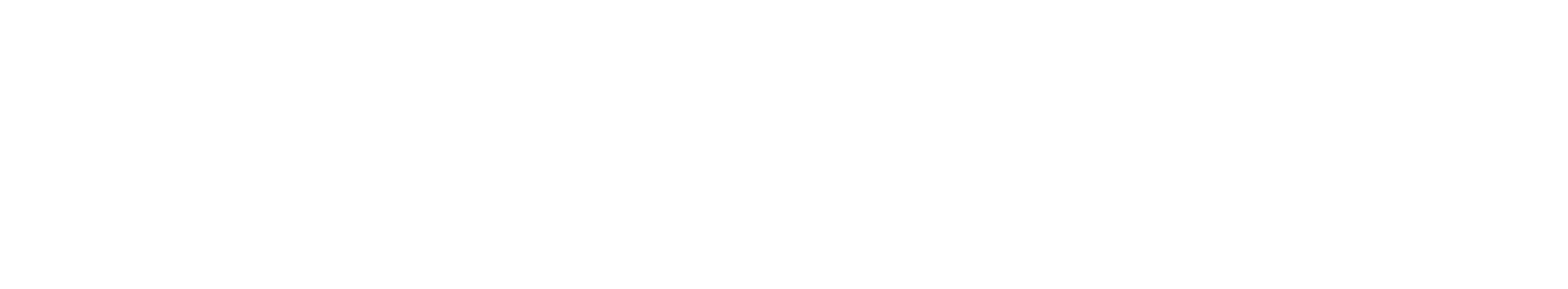 Графические сокращения - сокращенные обозначения слов, применяемые только на письме.
 Графические сокращения не функционируют в речи как самостоятельные слова, они требуют расшифровки при чтении.
Типы лексических сокращений

• инициальные сокращения — сокращения, образованные из начальных букв или звуков слов: МГУ, СНГ, КБ - произносятся буквы; ГОСТ, вуз, ВАК — произносятся звуки;

• слоговые сокращения — сокращения, образованные из слогов слов: Мосжилстрой, совхоз, спецназ, Росспецстрой;

• частично сокращённые — сокращения, образованные из части слова и полного слова: хозрасчет, Минатом, рембаза, Мосгоркомспорт;

• усечения - сокращения, образованные из начальной части слова: зам., зав., спец.,

• телескопические сокращения - сокращения, образованные из начала и конца слов: бионика — биология и электро-ника; мопед — моторизованный велосипед;

• смешанные сокращения — сокращения, образованные разными способами: ВНИИторгмаш, МосгорБТИ.
Типы графических сокращений

• точечные: и.о. — исполняющий обязанности; г. — год; гр. — гражданин; кв. — квартира; проф. — профессор; гл. ред. — главный редактор; см. — смотри;

• дефисные: ин-т — институт; р-н — район; ф-ка — фабрика;

• косолинейные: п/о — почтовое отделение; в/с - высший сорт; об/мин — оборотов в минуту;

• нулевые (без точек): врио — временно исполняющий обязанности; млн — миллион; кг — килограмм; м — метр;

• комбинированные: чл.-корр. — член-корреспондент; с.х-во — сельское хозяйство; ж.-д. — железнодорожный.
Правила правописания графических сокращений
Сокращения не должны оканчиваться на гласную;
Сокращения, как правило, во множественном числе не удваиваются: л. – листы, с. – страницы;
Сокращения в исключительных случаях во множественном числе удваиваются (между буквами точка не ставится): вв. – века, гг. – годы, пп. – пункты;
Сокращения сохраняют удвоенные согласные: дисс. – диссертация, илл. – иллюстрация;
Сокращенные единицы измерения пишутся без точки: г – грамм, м – метр, ч – час, г – год ( в значении сколько, а не когда);
Сокращения: т.д., т.п., и пр., и др. употребляются только в конце предложения;
Сокращаются слова-ссылки, стоящие перед цифрой: т.2 – том 2.
Использованная литература
Иванова, А.Ю. Русский язык в деловой документации: учебник и практикум для среднего профессионального образования / А.Ю.Иванова. – 2-е изд., перераб. И доп. – Москва: Издательство Юрайт, 2021. – 187 с. – (Профессиональное образование)
Спасибо за просмотр